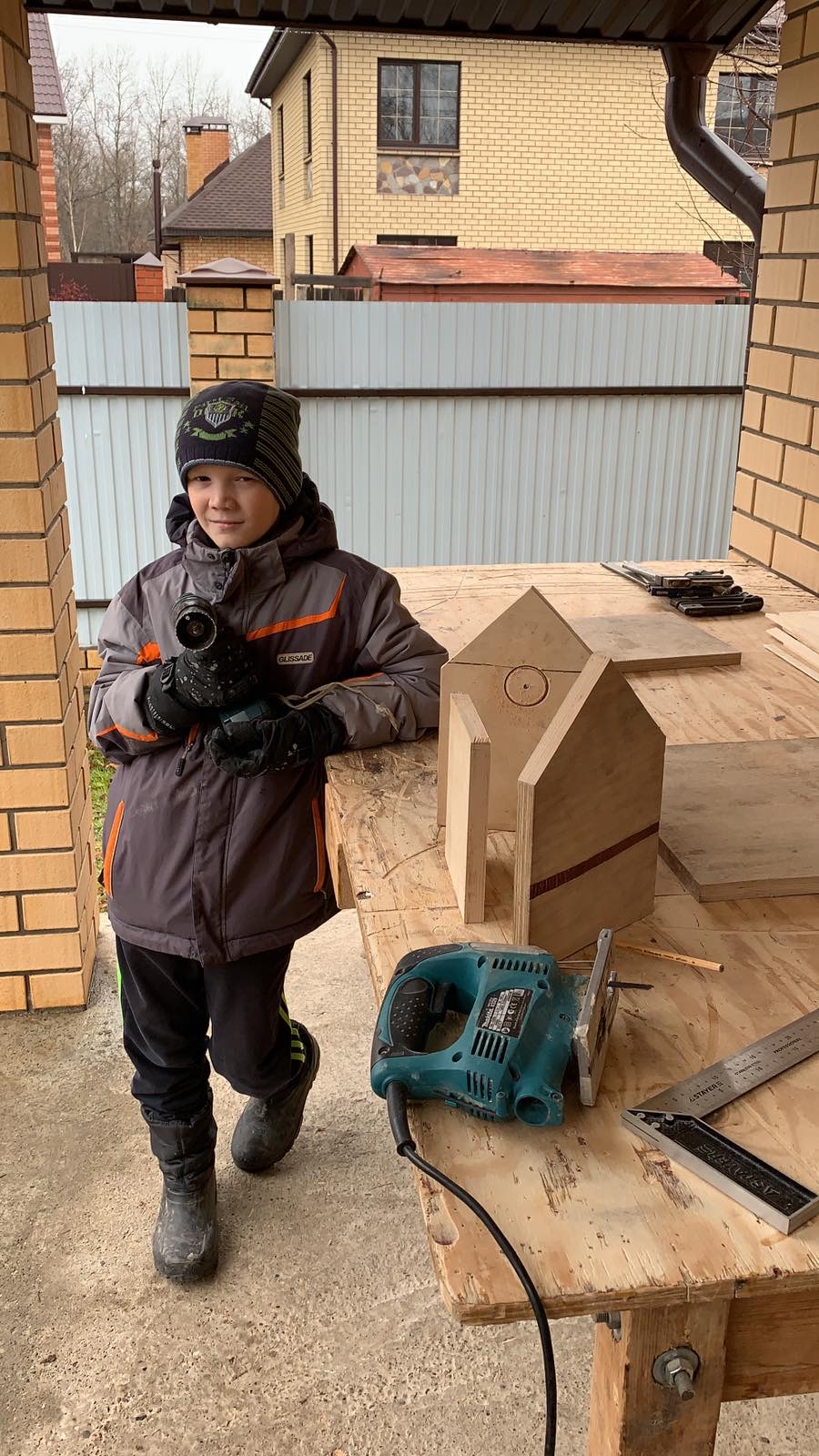 Cкворечник 
для птиц
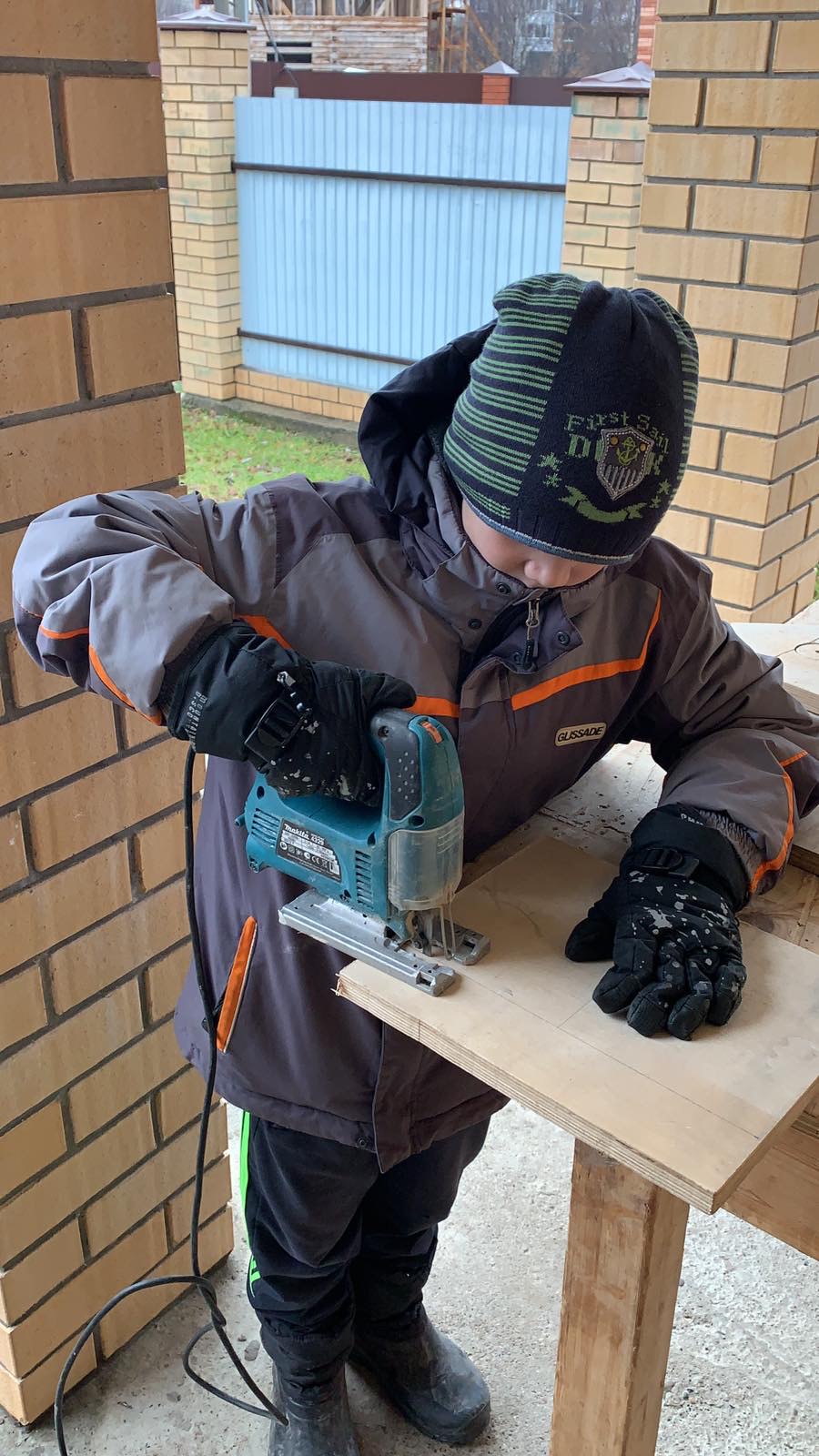 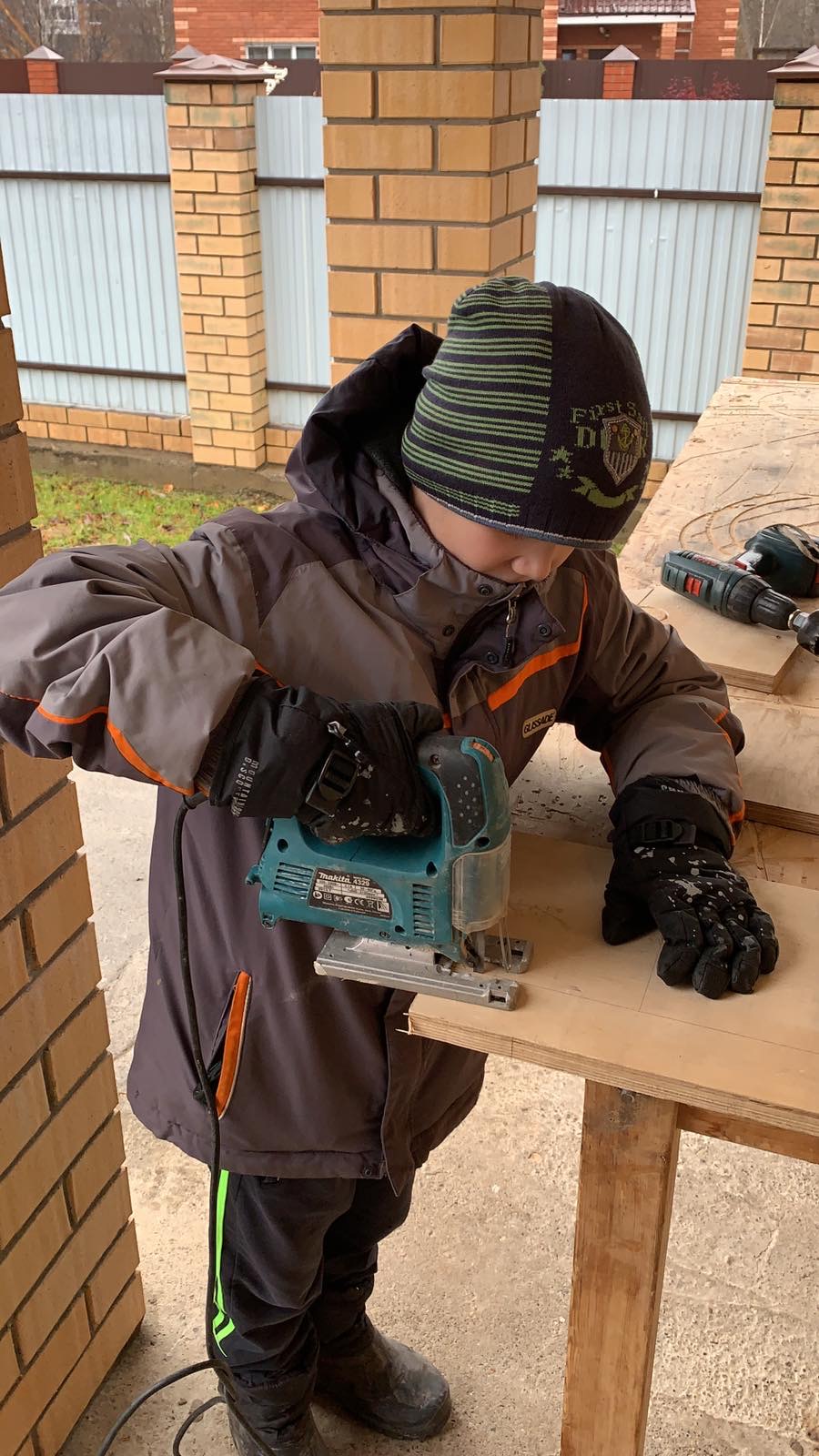 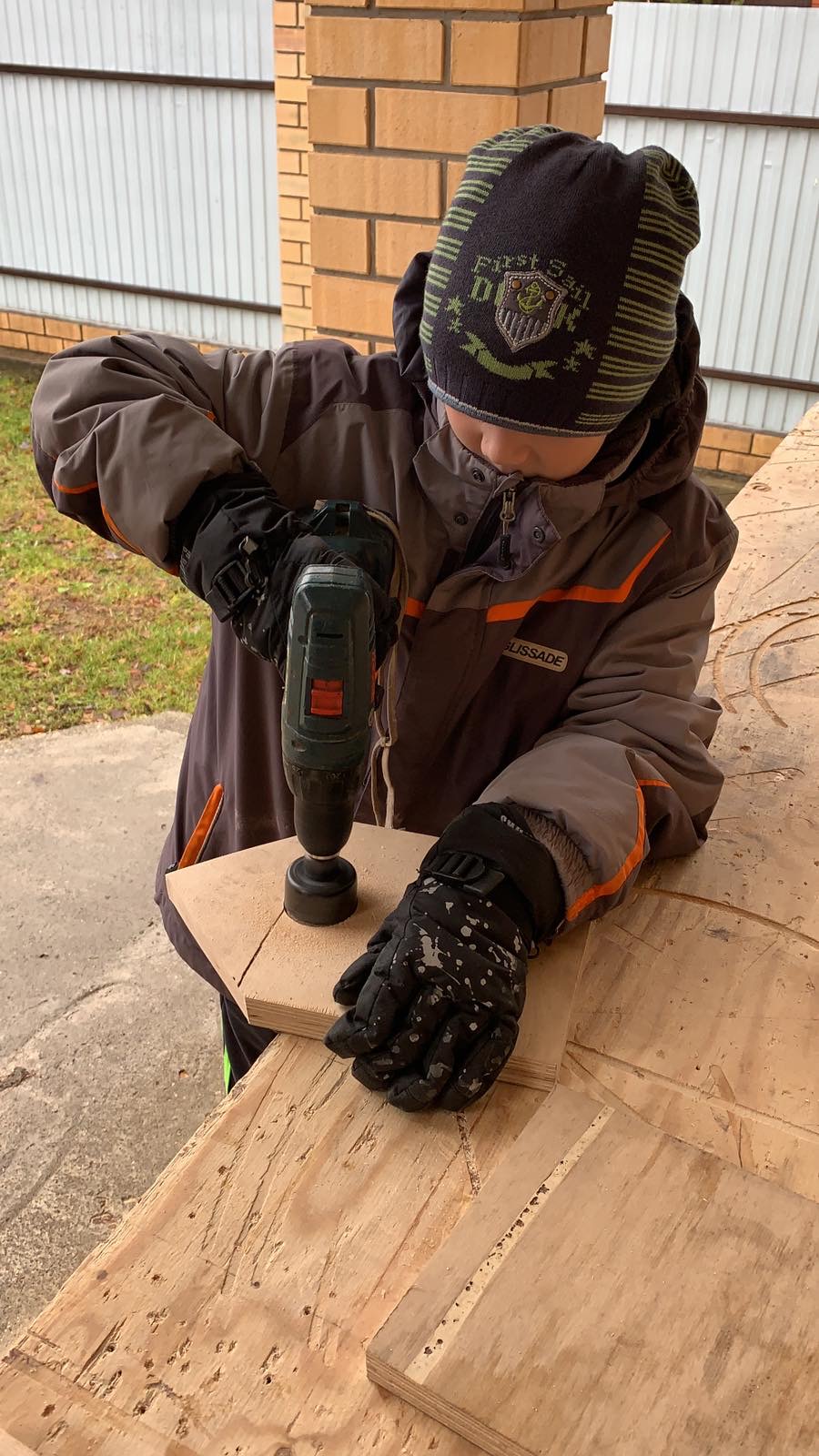 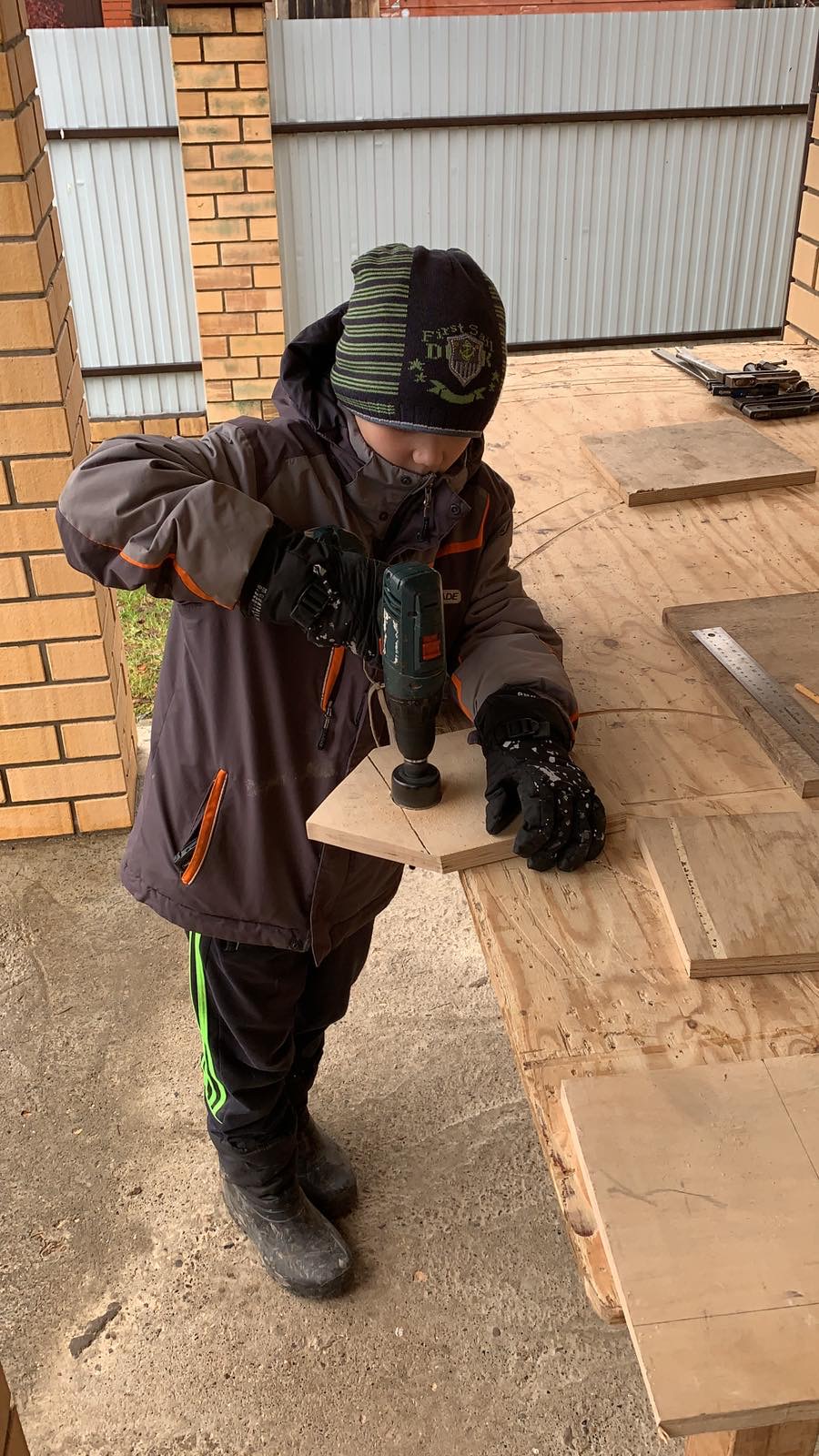 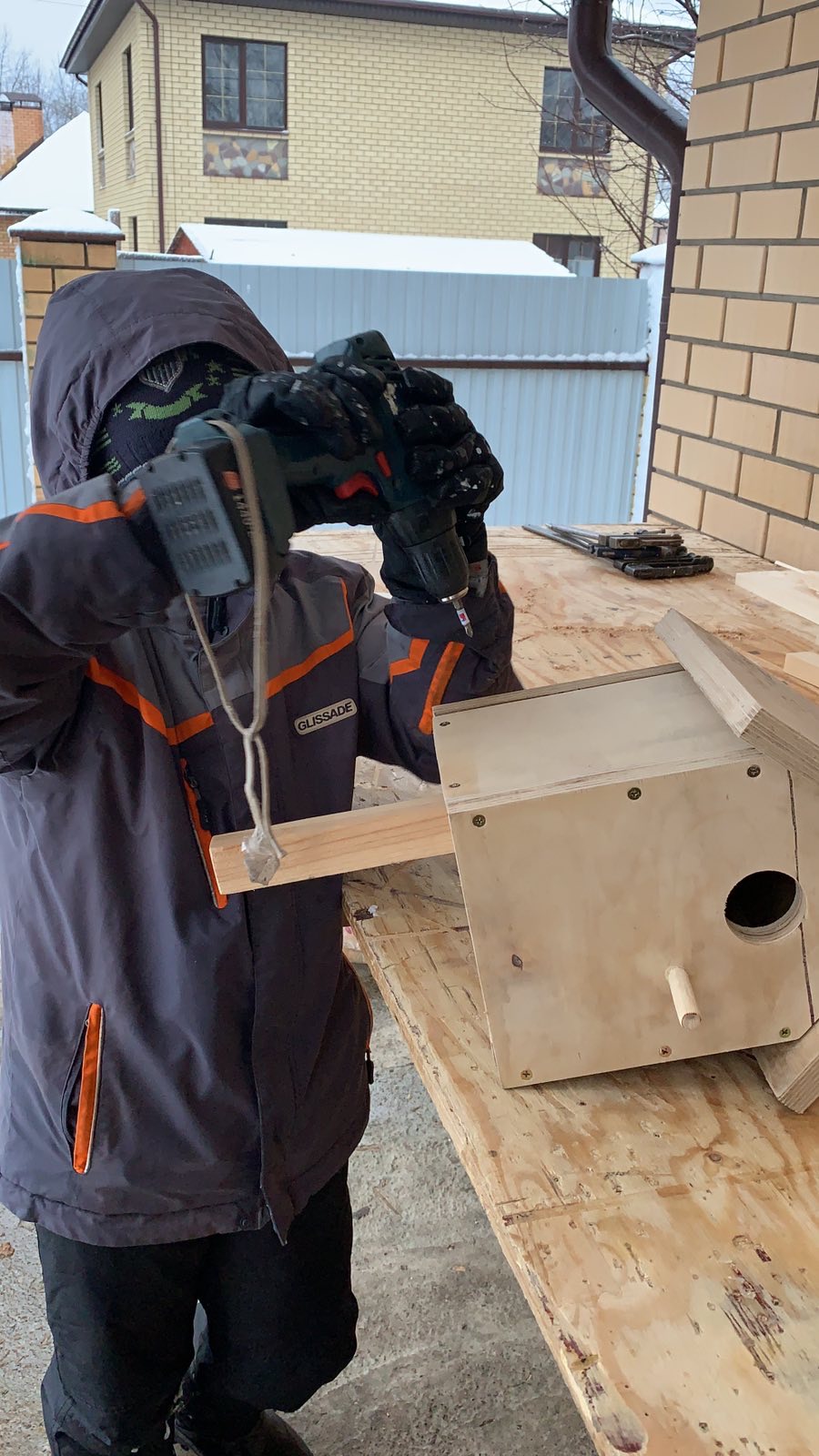 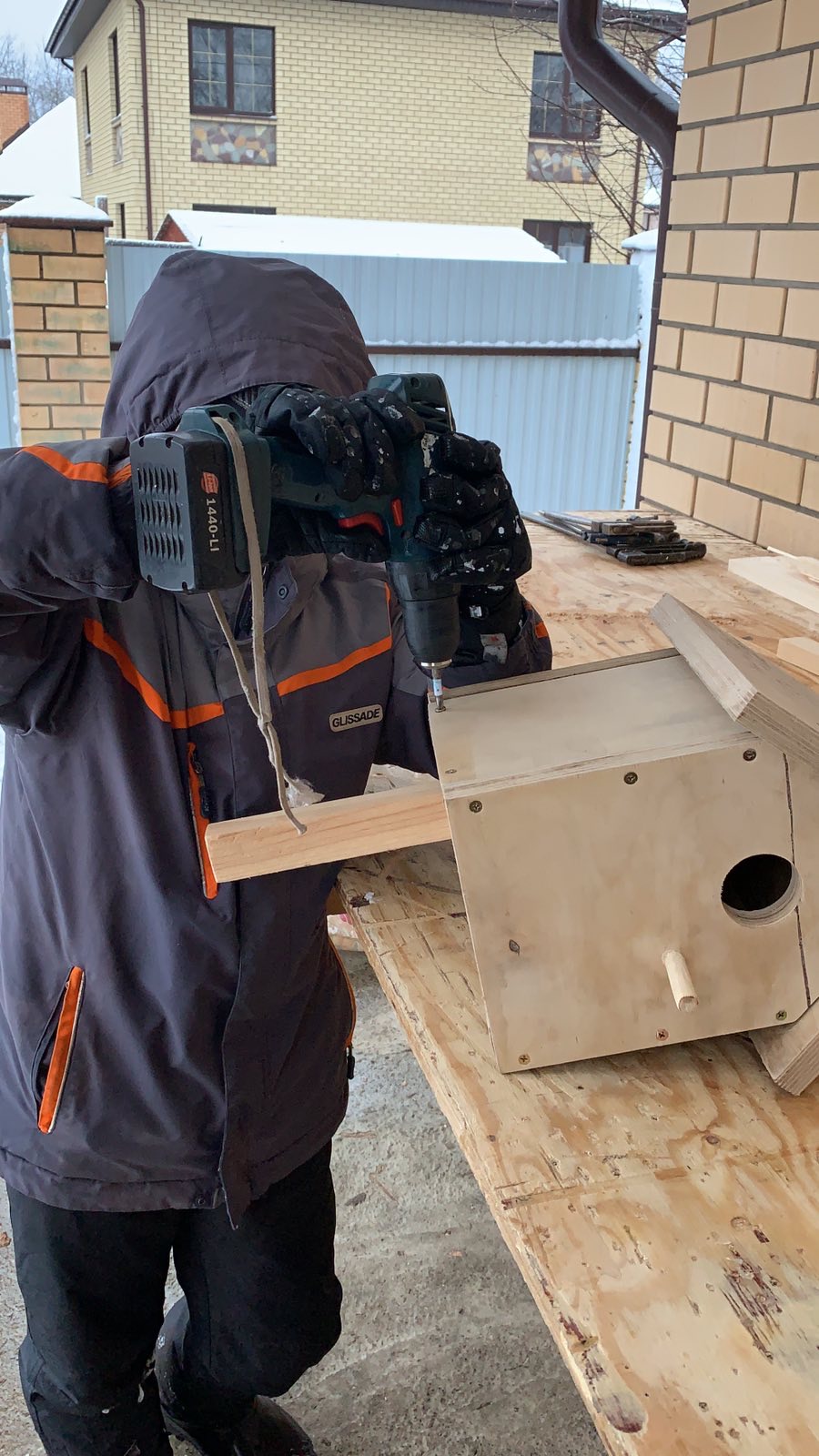 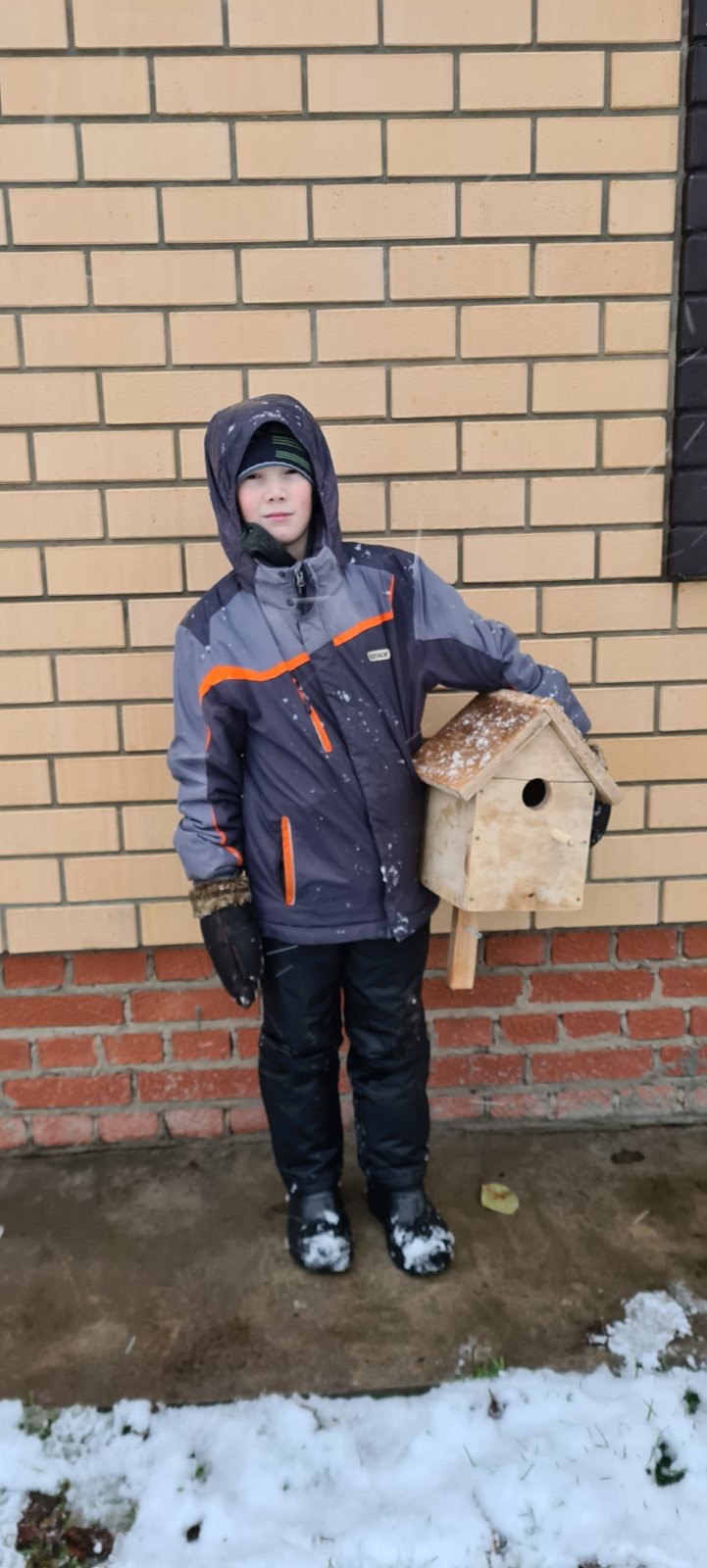 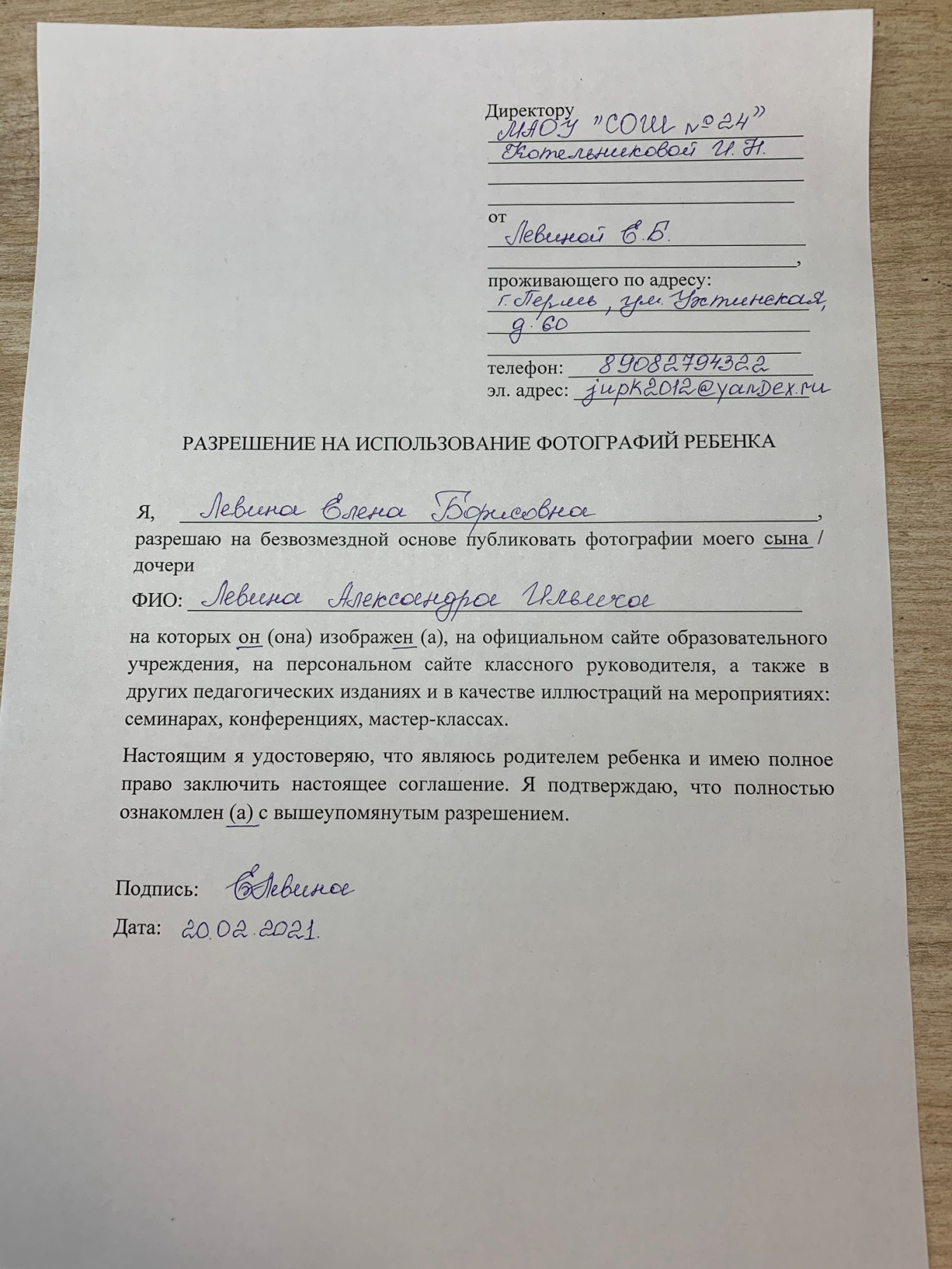